Proyecto de Presupuesto de la CGR  2019
1
RESUMEN - COMPARATIVO
2
RESUMEN - COMPARATIVO
3
RESUMEN - COMPARATIVO
4
INCIDENCIA DEL PROYECTO DE PRESUPUESTO DE LA CGR EN EL PROYECTO DEL P.G.N. 2019 (EN GUARANIES)
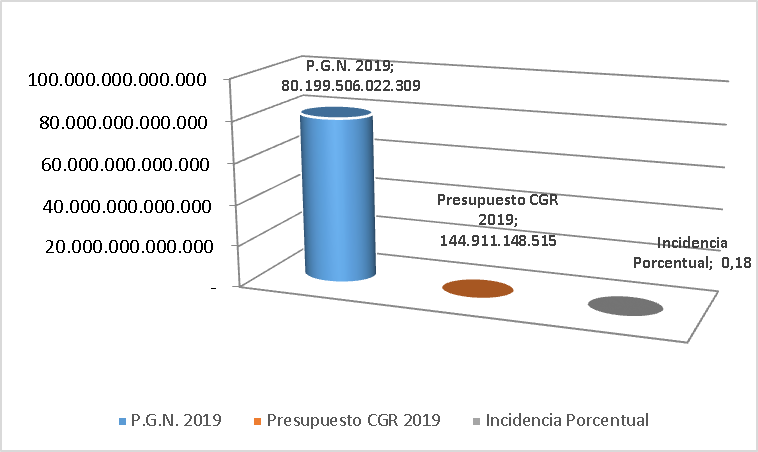 5
INCIDENCIA DEL PROYECTO DE PRESUPUESTO DE LA CGR EN EL PROYECTO DEL P.G.N. 2019 (EN GUARANIES)
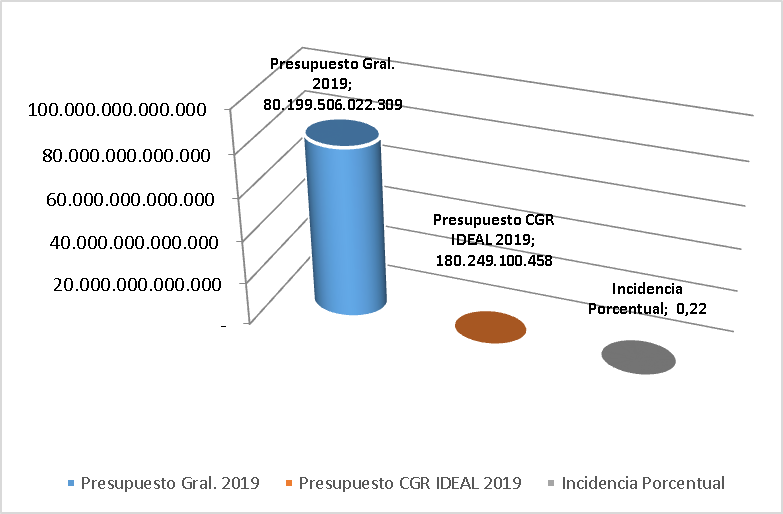 6
PROYECTO DE PRESUPUESTO IDEAL CGR 2019
7
PROYECTO DE PRESUPUESTO IDEAL CGR 2019
8
JUSTIFICACIÓN DETALLADA POR OBJETO DEL GASTO.
111 Sueldos: Se solicita las categorías en atención a la RES. CGR N° 796/17 “Por la cual se actualiza la Estructura Orgánica y Funcional de la CGR y la RES. CGR N° 80/18 “Que modifica parcialmente la RES. CGR N° 796/17” conforme a las Políticas de Mejora Continua, Modernización e Innovación impulsadas en el Marco de sus Funciones y Atribuciones para mayor y mejor funcionamiento Institucional.
9
113 Gastos De Representación: Se solicita el Aumento para ajustar la Estructura Orgánica y Funcional de la Contraloría General de la República.









114 Aguinaldos: Proporcional al aumento del rubro 111 Sueldos y 113 Gastos De Representación.
10
123 Remuneración Extraordinaria y 125 Remuneración Adicional: Se solicita el aumento de los mencionados objetos del gasto, para el financiamiento de los trabajos a ser realizados en horario extraordinario y adicional por parte de 850 (ochocientos cincuenta) funcionarios entre auditores y personal de apoyo, para cubrir las necesidades del ejercicio fiscal 2019, cabe resaltar, que en atención al presupuesto insuficiente para el presente ejercicio fiscal, se reglamentó la asignación mensual de 10 horas extraordinarias y 10 horas adicionales de lunes a jueves para todos los funcionarios permanentes de la CGR.
133 Bonificaciones Y Gratificaciones: Se solicita el aumento para pagar bonificaciones en concepto de Responsabilidad en el cargo a los funcionarios que ocupan cargos de confianza dentro de la estructura organizacional, asimismo, para el pago a los auditores que realizan actividades de Control, en concepto de Bonificación por Responsabilidad por Gestión de Control.
11
144 Jornales: Se solicita el Aumento en el Objeto del Gasto, con la finalidad de contratar 10 funcionarios para cumplir funciones de apoyo en las Unidades Misionales y Administrativas. 
145 Honorarios Profesionales: Se solicita Aumento en el presente Objeto del Gasto, para la contratación de 10 funcionarios profesionales (arquitectos, ingenieros) para realizar tareas de control gubernamental referentes a FONACIDE y ROYALTIES.
199 Otros Gastos del Personal:  Se solicita el presente aumento para el pago de funcionarios quienes optaron por la aplicación del Programa de Retiro Voluntario, conforme la antigüedad  y los cálculos de las normativas legales vigentes.
230 Pasajes y Viáticos: Se solicita el aumento del presente objeto del gasto para cubrir pasajes y viáticos a funcionarios de la CGR, comisionados para trabajos oficiales en el Interior del País y los viajes de las autoridades y funcionarios al exterior del País.
12
240 Gastos por Servicios de Aseo, Mantenimiento y Reparaciones: Se requiere ampliar este objeto del gasto, para cubrir las necesidades emergentes a Diciembre 2019.
250 Alquileres y Derechos: Se solicita el presente aumento para el alquiler de oficinas a ser utilizadas por la CGR durante el ejercicio 2019 y el cual quedará sin disponibilidad de pago en sus últimos meses.
260 Servicios Técnicos y Profesionales: Se solicita el presente aumento para cubrir los últimos meses y proceder al pago de los siguientes servicios: servicio de información legal, desarrollo de software y servicio de telefonía móvil.
270 Servicio Social: Se solicita el presente aumento, teniendo en cuenta que el monto aprobado por la Ley de Presupuesto 2019, no cubre la totalidad  de los meses del servicio prestado por el seguro médico corporativo, quedando sin disponibilidad desde el mes de noviembre y diciembre/19.
13
290 Servicios de Capacitación y Adiestramiento: Se aumenta el presente objeto del gasto a fin de cubrir los cursos de capacitación de funcionarios de la entidad y asistencia de los mismos en Seminarios y Congresos relacionados a los objetivos Institucionales.
310 Productos Alimenticios: Se aumenta el presente objeto del gasto a fin de realizar compras menores a través de la modalidad de caja chica (fondo fijo) en productos alimenticios para la recepción de autoridades estatales e invitados especiales de nivel nacional e internacional.
330 Productos De Papel, Cartón E Impresos: Se solicita el aumento conforme a las necesidades institucionales que se presentan a consecuencia de la realización de los trabajos inherentes a la CGR, por lo cual requiere de insumos y materia prima para la impresión de informes y dictámenes.
340 Bienes de Consumo de Oficina e Insumos: se aumenta el presente objeto del gasto para cubrir las necesidades institucionales como: adquisición de útiles de oficina, adquisición de sellos, adquisición de materiales eléctricos, adquisición de insumos informáticos y adquisición de productos de limpieza, entre otros.
14
350 Productos e Instrumentos Químicos y Medicinales: Se solicita el presente aumento para la " recarga de extintores", el cual debe certificarse para la firma del contrato, ya que los mismos requieren de una recarga periódica y no se cuenta con disponibilidad presupuestaria para el pago de los mismos en la totalidad del ejercicio 2019.
360 Combustibles y Lubricantes: Se solicita el incremento del presente objeto del gasto con el propósito de aumentar el monto Previsto para la “Adquisición de Combustibles”, teniendo en cuenta que los auditores deben ser trasladados a sus lugares de trabajo y no tendríamos disponibilidad para abastecer de combustibles para los últimos meses del ejercicio fiscal 2019.
390 Otros Bienes de Consumo: Se solicita el presente aumento conforme a las necesidades previstas con posterioridad a la elaboración del programa anual de contrataciones (PAC) para la realización de algunas adquisiciones que afectan a dicho objeto del gasto.
530 Adquisición de Maquinarias, Equipos y Herramientas en Gral.: Se aumenta el presente objeto del gasto, a fin de realizar la licitación para la compra de nuevos móviles para el traslado de los auditores a sus respectivas oficinas donde ejecutan las tareas de control gubernamental,  también para los viajes  de fiscalización al interior del País.
15
540 Adquisición de Equipos de Oficina y de Computación: Se aumenta el presente objeto del gasto, a fin de cubrir las necesidades de equipos de computación a los auditores y mobiliarios para el desempeño de sus funciones.
570 Adquisición de Activos Intangibles: Se aumenta a el presente objeto del gasto, con el fin de proceder a la “Adquisición de Softwares”, que consisten en licencia de antivirus, copia de seguridad y el pago de licencia de contrato con Microsoft, correspondiente al año 2019.
910 Pago de Impuestos, Tasas, Gastos Judiciales y Otros: Se aumenta el presente objeto del gasto, a los efectos de realizar los pagos de gastos de juicios y demandas presentadas en administraciones anteriores en contra de la Institución, las cuales fueron notificadas a la Contraloría General de la República con sus Sentencias Definitivas para su erogación.
16
MUCHAS GRACIAS.
17